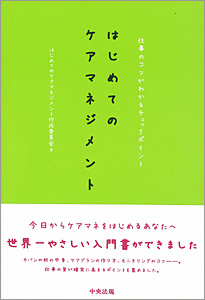 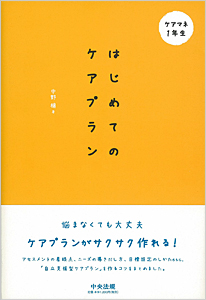 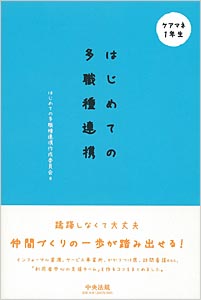 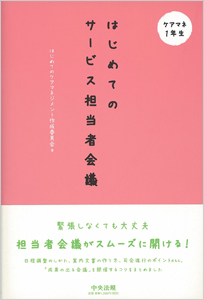 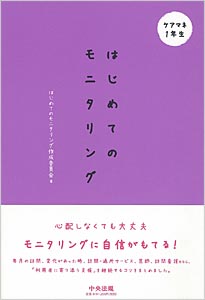 ～はじめてシリーズ～
「はじめてのケアマネジメント」
「はじめてのケアプラン」
「はじめてのサービス担当者会議」
「はじめての多職種連携」
「はじめてのモニタリング」
特別価格１，２９６円　⇒　１，２００円